Autumn Conference 2010
Environmental, Social & Governance Data and Intellectual Property
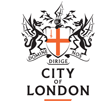 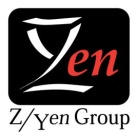 Welcome
Mark Boleat 
Deputy Chairman, Policy & Resources Committee 
City of London Corporation
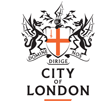 Agenda
14:30 - 14:45    	Welcome 
14:45 - 15:15    	Keynote
				Dr Simon Jackman, NERC
15:15 - 16:00    	Panel – Where’s the Data? 				Water
16:00 - 16:15    	Break
16:15 - 16:30	Keynote
				Claudia Quiroz, Cheviot		
16:30 - 17:15    	Panel – The Value of Green 				Intellectual Property
17:15 - 17:30    Closing Remarks
17:30 - 18:30    Reception
Keynote Speech 1
“Water: What’s the Data?”

Dr Simon Jackman
Head of Knowledge Exchange 
Natural Environment Research Council
Panel 1 – 15:15 to 16:00
“Water – Where’s the Data?”

Neil Eckert, Chairman, Aggregated Micro Power plc
Dr Simon Jackman, Head of Knowledge Exchange, NERC
Carlota Garcia-Manas, Co-Head of Research, EIRIS

Chair: Professor Michael Mainelli, Z/Yen Group
16:00 to 16:15
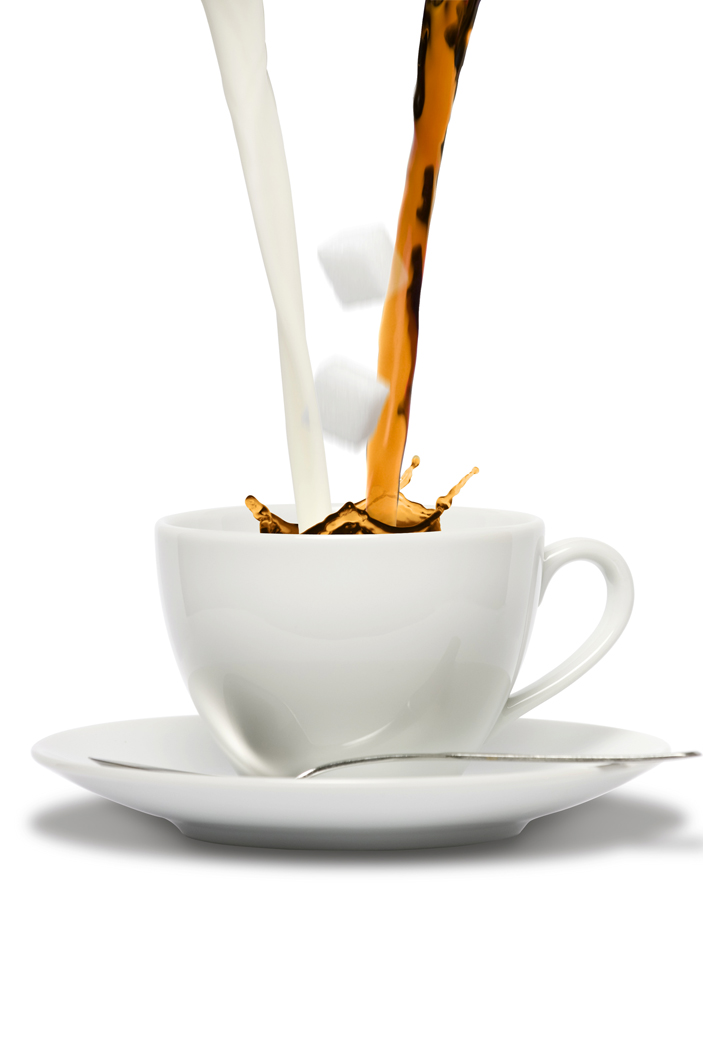 Keynote Speech 2
“The Challenges in Constructing a Sustainable Fund”

Claudia Quiroz
Fund Manager
Cheviot Asset Management
Panel 2 – 16:30 to 17:15
“The Value of Green Intellectual Property”

Claudia Quiroz, Fund Manager, Cheviot Asset Management
Jonathan Nugent, Solicitor, PricewaterhouseCoopers Legal LLP	
Radomir Tylecote, PhD Candidate, Imperial College London

Chair: Professor Michael Mainelli, Z/Yen Group
Closing Remarks
Professor Michael Mainelli
Z/Yen Group & London Accord
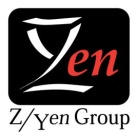 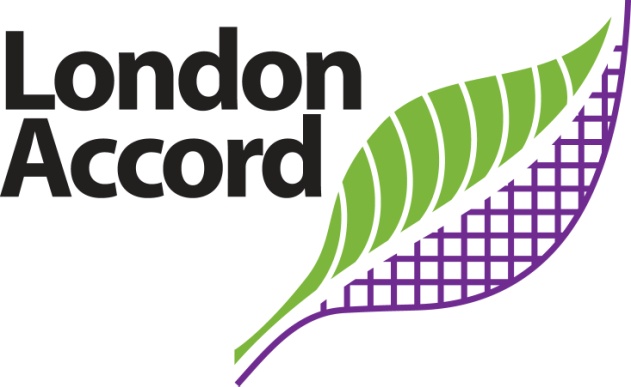 Behind Today
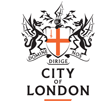 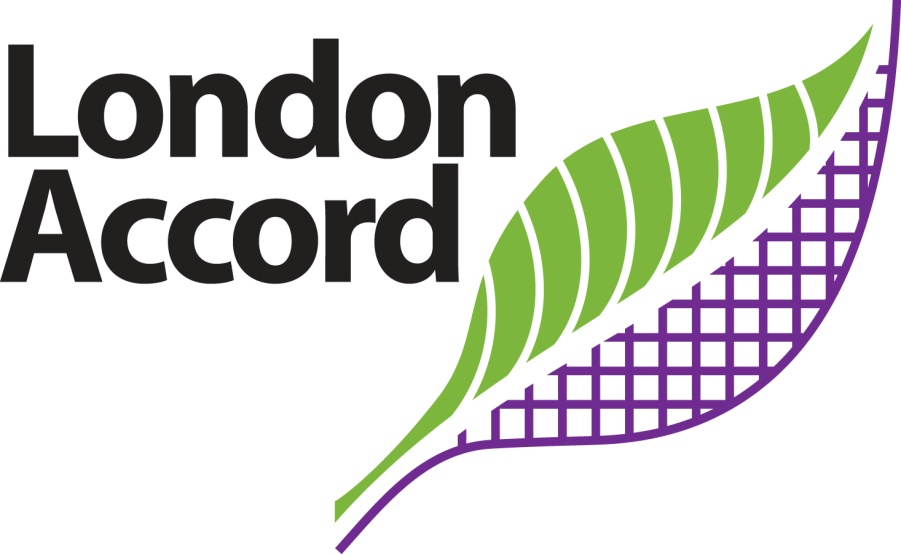 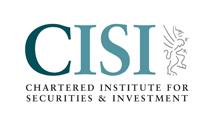 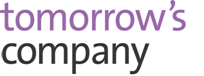 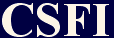 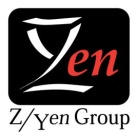 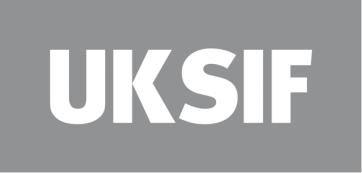 The Story So Far
2010
105 Reports
2009
Index-linked carbon bonds
2008
ESG growth
2008
Policy impact
2007 report
2007 
Report Launch
2006
Recruitment
2005
Concept
Community
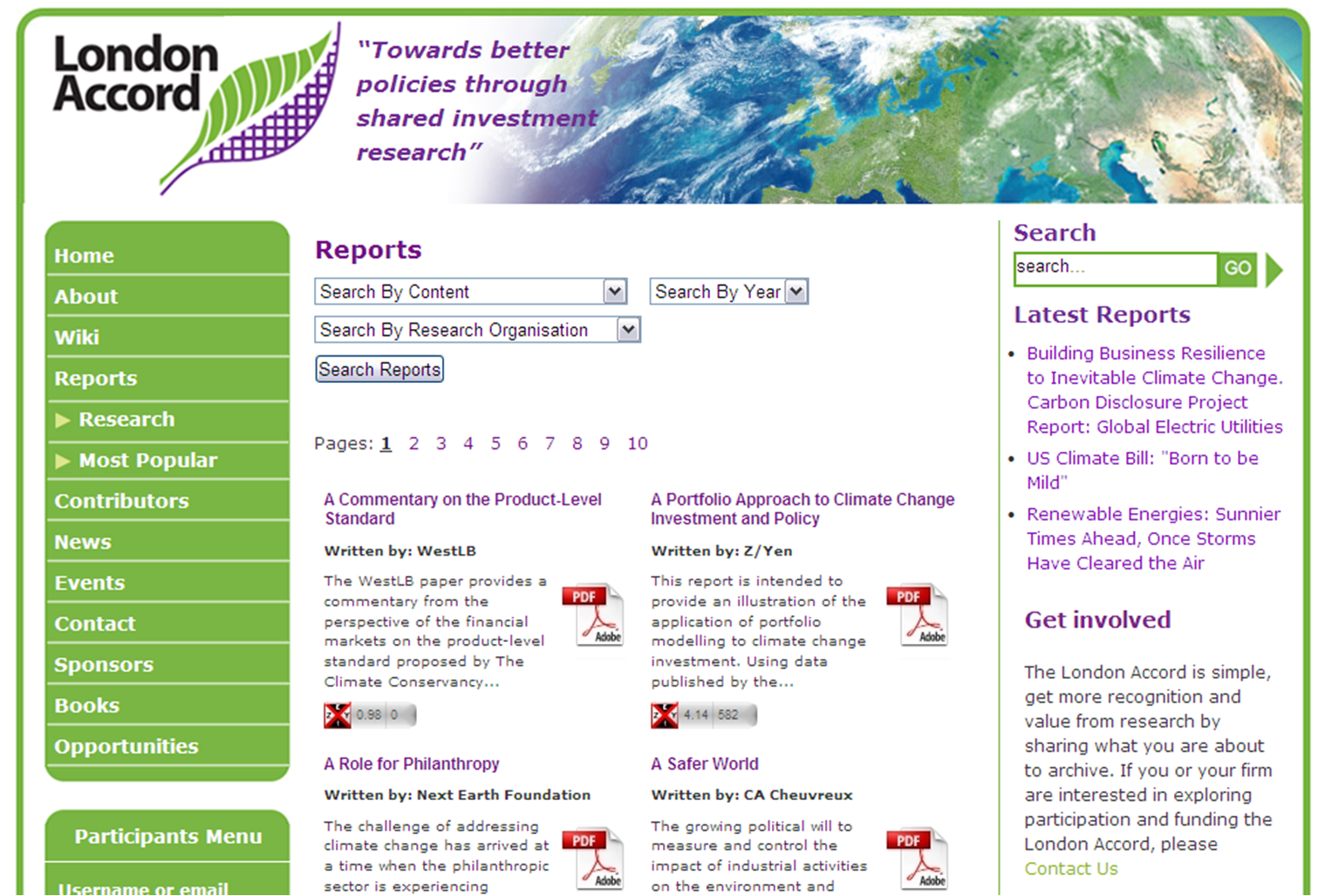 Tools
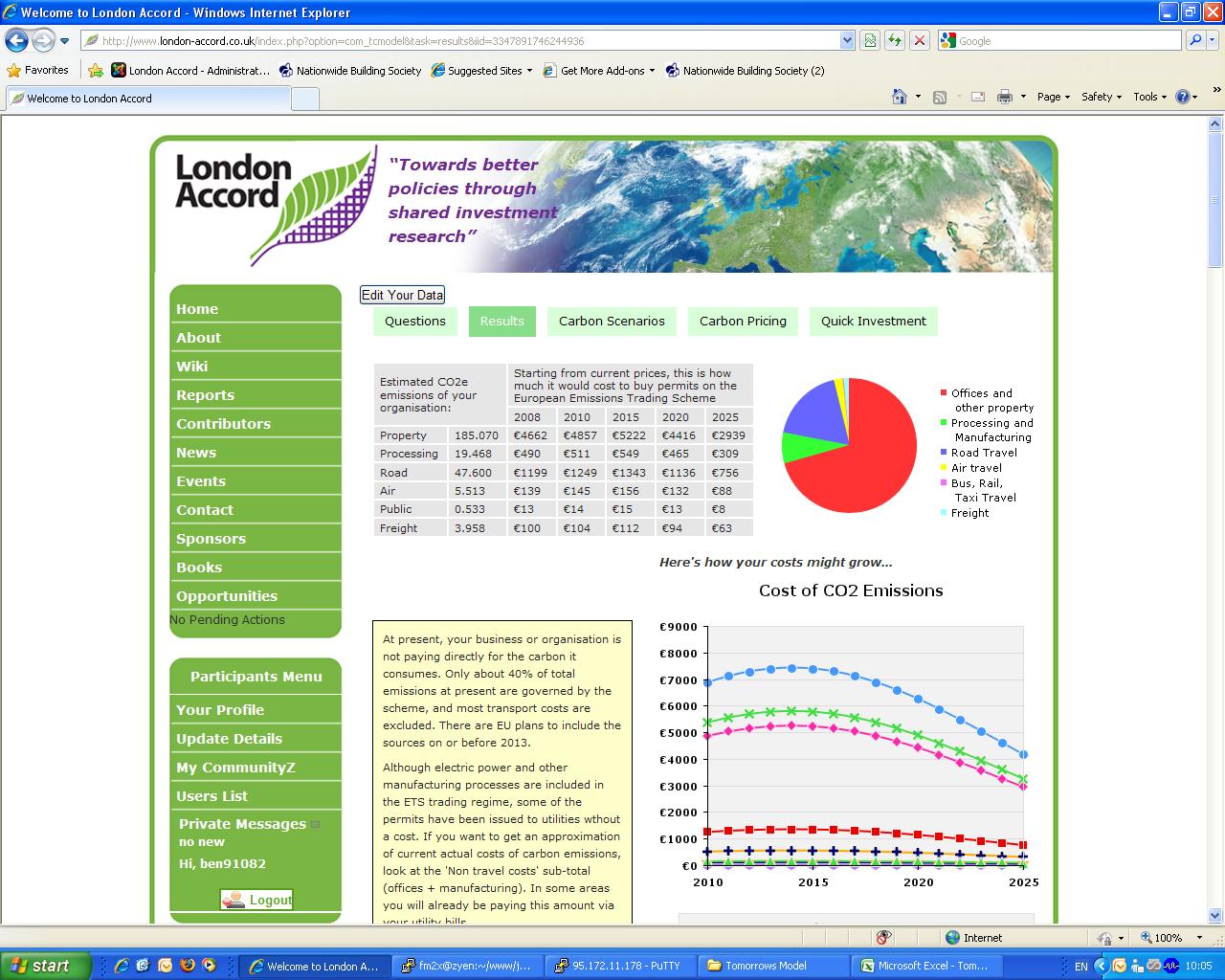 Outlook 2011
Collaboration with Natural Environment Research Council on water, forestry and biodiversity:
Symposium – “Finance, Biodiversity and Managed Ecosystems: Where’s the Data?” – 15 November, 15:00 to 17:00

Long Finance Initiative
Roundtable “Long Governance: Is Reform Still Needed?” – 24 November, 09:30 to 12:30
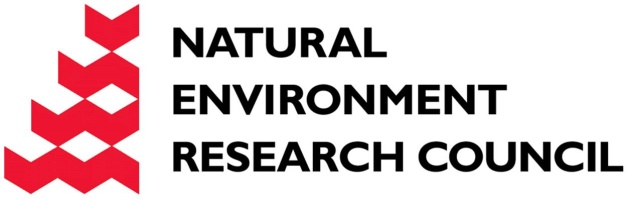 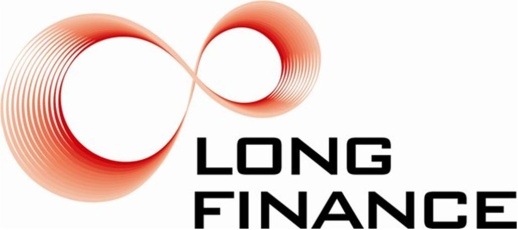 Reception  “London Futures ”
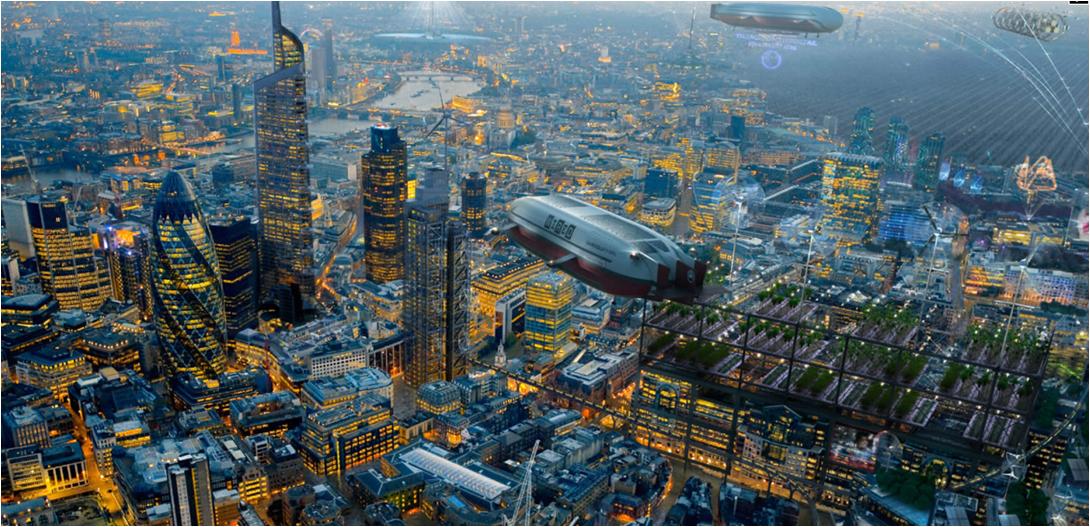 Thank You!
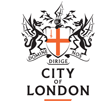 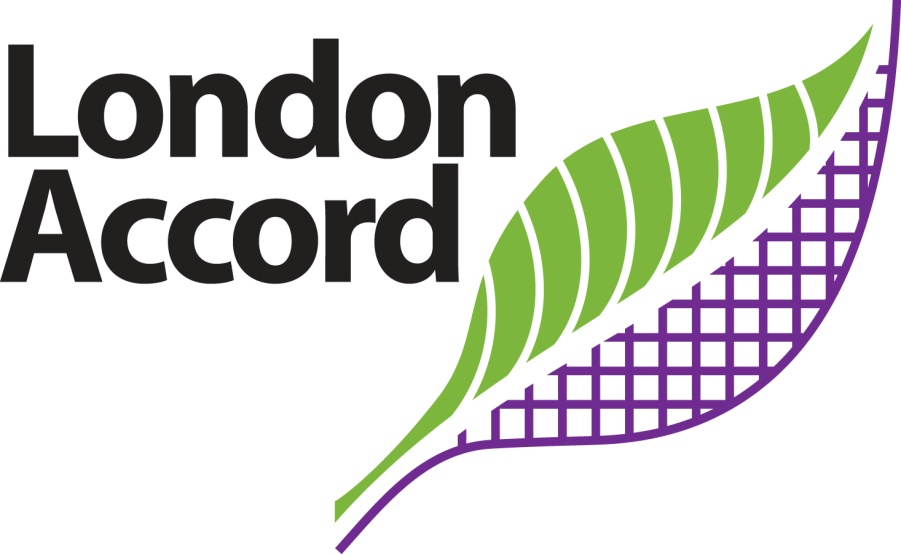 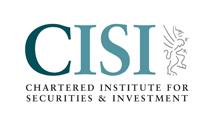 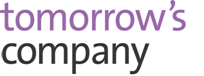 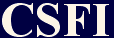 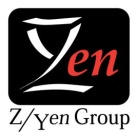 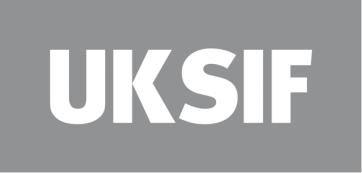